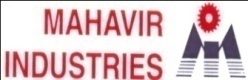 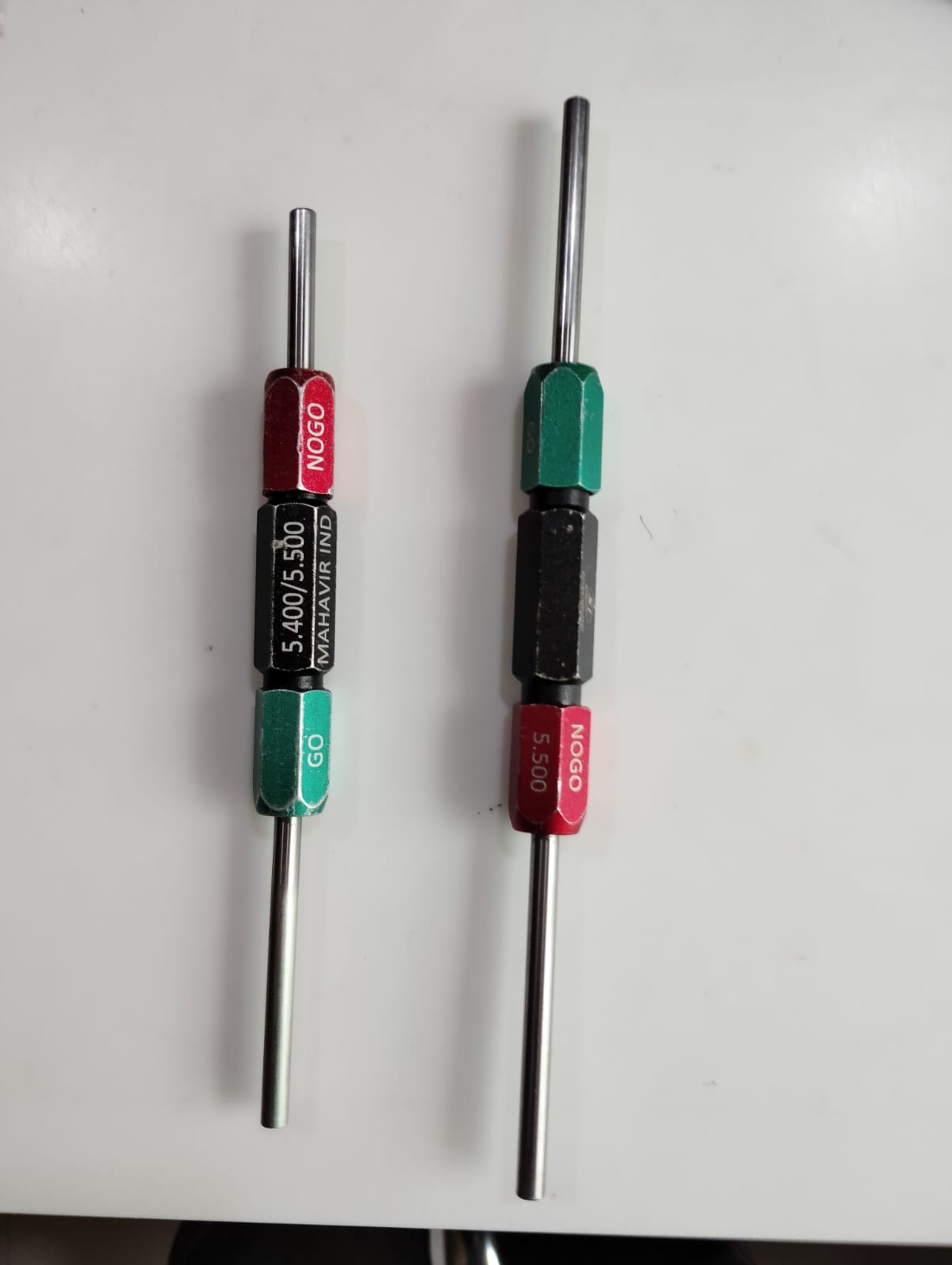 Detection Side Corrective Action
Before
PPG on Main ID Operation process